3
はんざいしゃ　であったオネシモ
か
ピレモン 1: 8~22
だれも　おしえてくれない　せいかつ
かぞくや　
かんきょうの
もんだい
ふくいんの　
ちからを
じっさいに　
たいけんできない
こたえが　ない
べんきょうと
みらいの
しんぱい
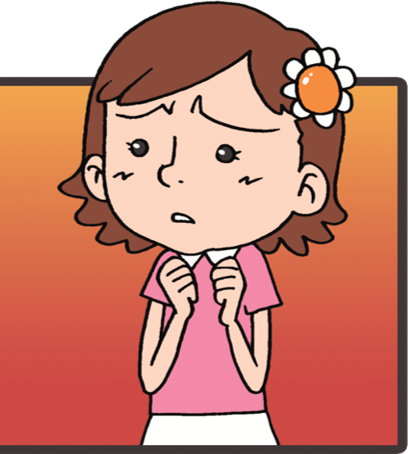 レムナントの　
しゅくふくを　
じっさいに
たいけんできない
どうすれば　よいのでしょうか
きょうかいしを　とおして
まなぼう
かみさまの
みことばを　
とおして　
まなぼう
れきしを　
みて　
まなぼう
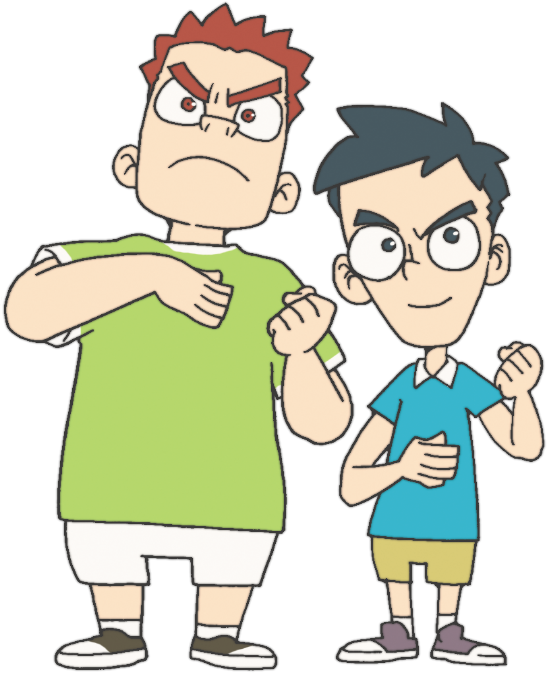 ７にんの　レムナントのように　じだいを　おしえる　リーダーに　なることができます
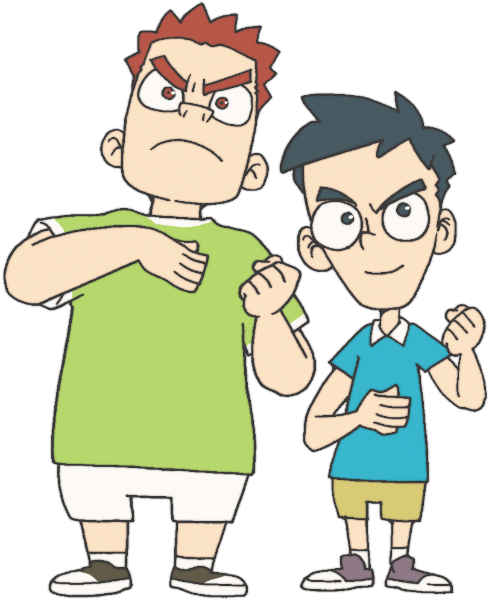 パウロ
ヨセフ
イザヤ
モーセ
サムエル
エリヤ
ダビデ
3
はんざいしゃ　であったオネシモ
か
ピレモン 1: 8~22
1. オネシモは はんざいしゃ　でした
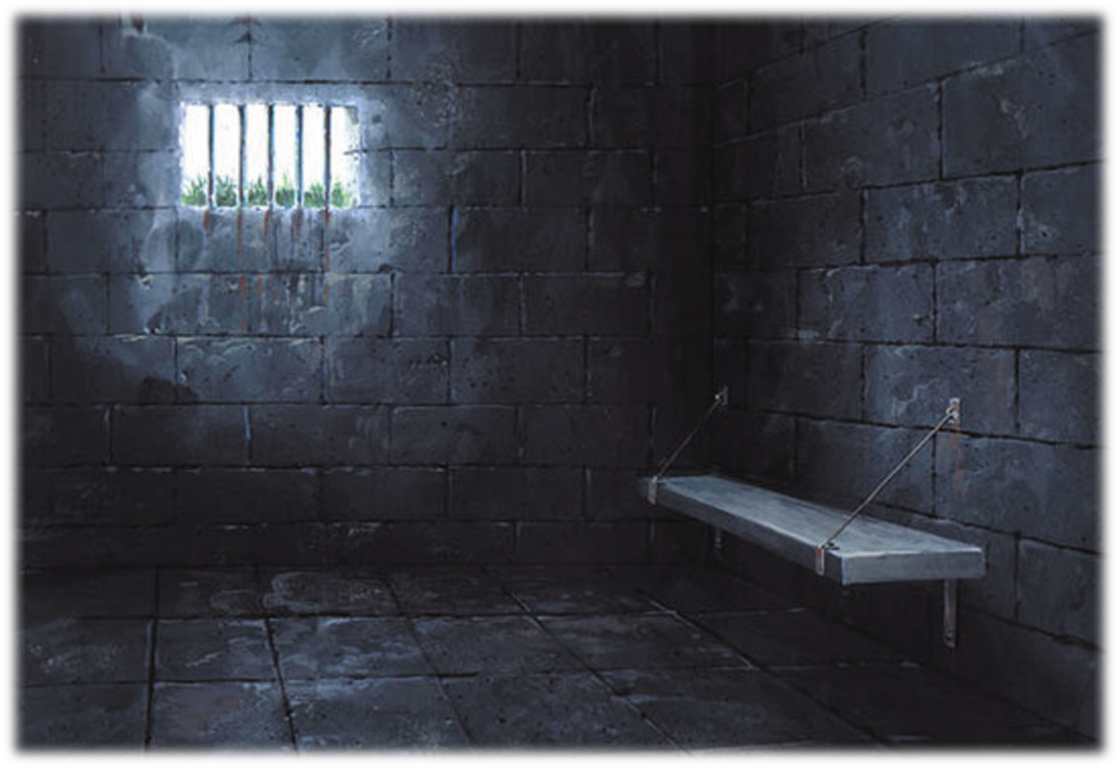 ピレモンの　どれいでした
つみを　おかして　にげました
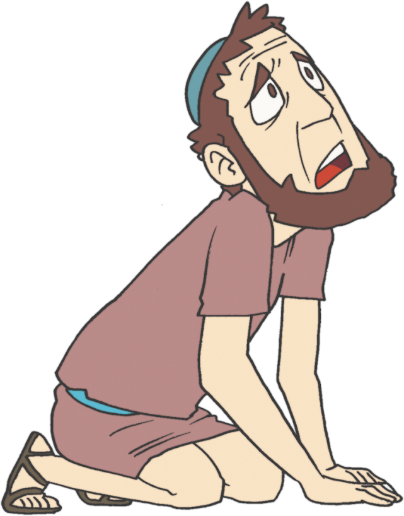 2. オネシモが ふくいんを　うけました
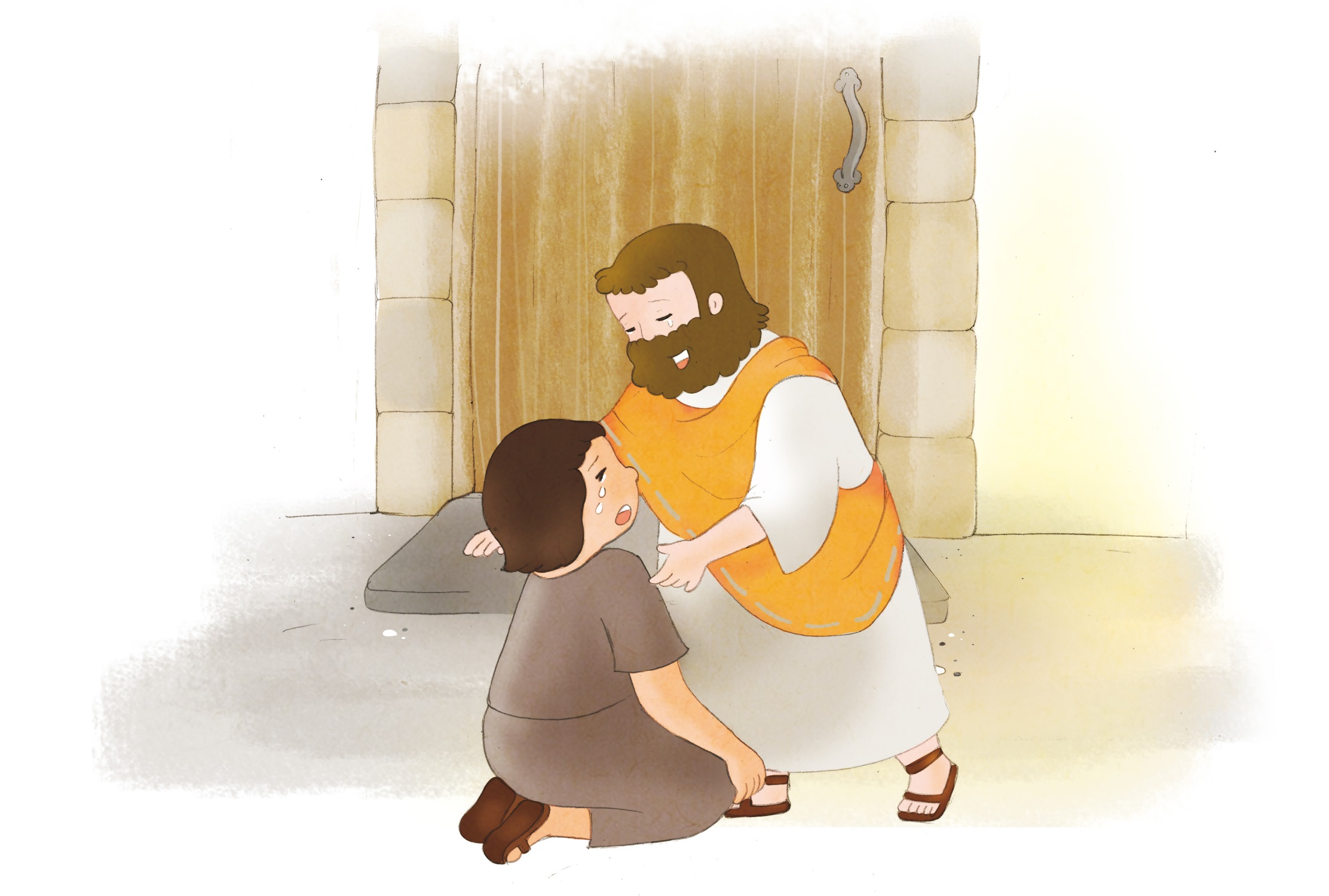 パウロが　ろうごくで　であって　ふくいんを　
つたえました
ごくちゅうで　うんだ　わがこ
やくにたつ　もの
こころ　そのもの
3. オネシモは でんどうしゃに　なりました
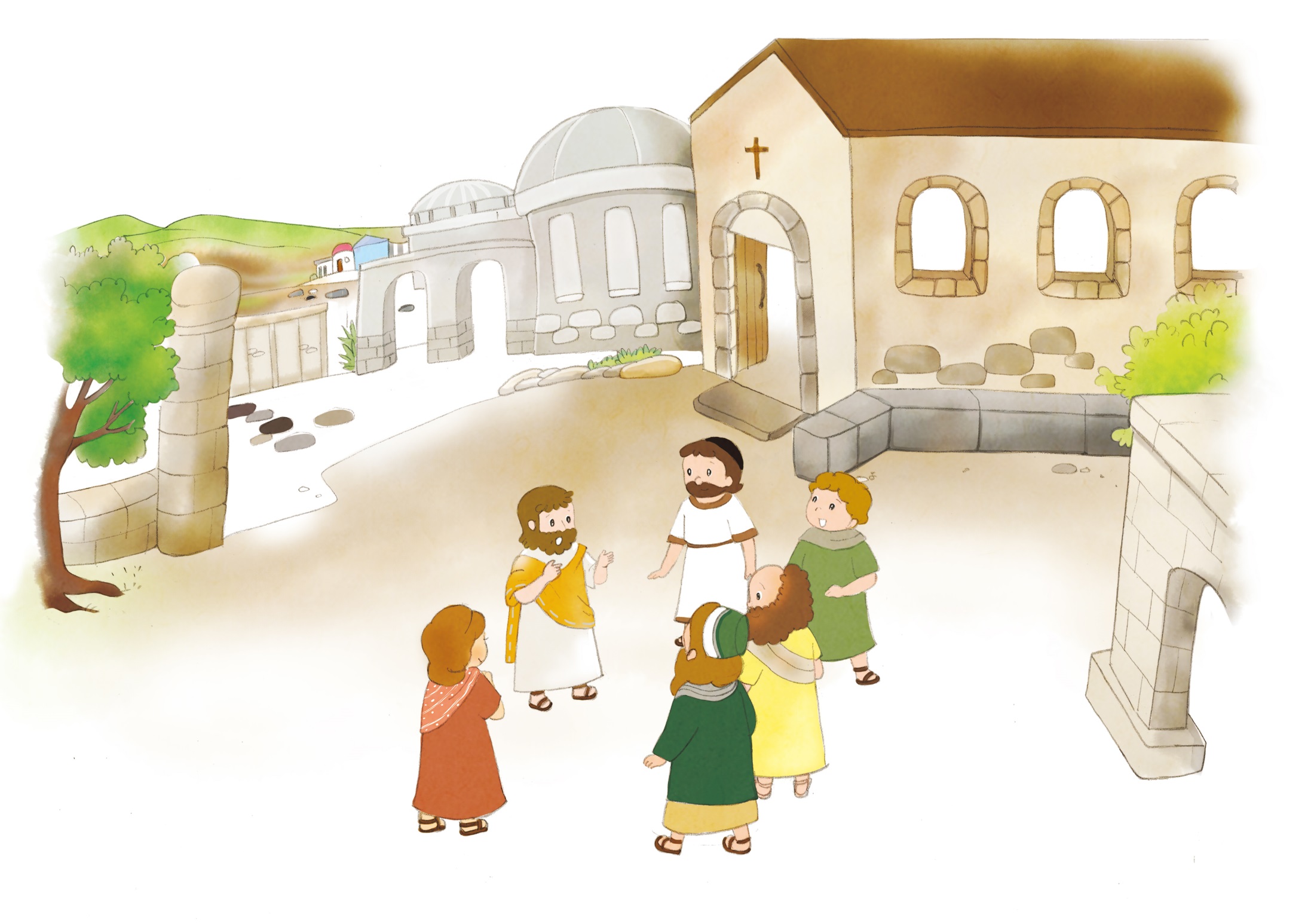 のちに　コロサイきょうかいの　
しどうしゃに　なりました.
じだいを　うごかす　でんどうしゃに　
なりました
ピレモンは　オネシモを　たすけました
わたしたちの　まわりに　くずれた　ひとは　いますか
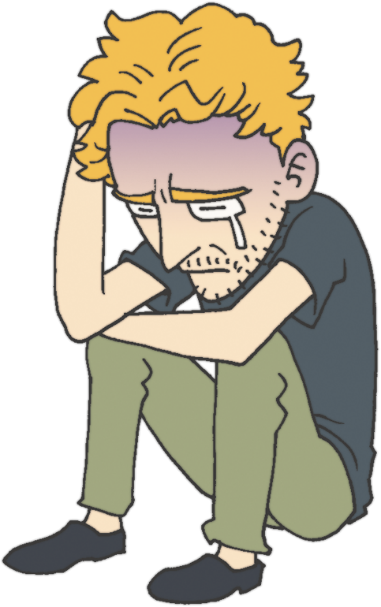 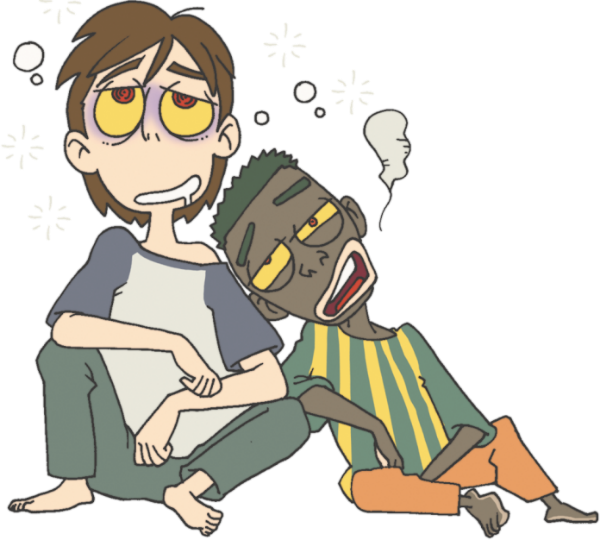 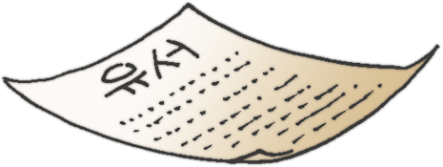 うまくいかず　らくたんしている　レムナントは　
いますか
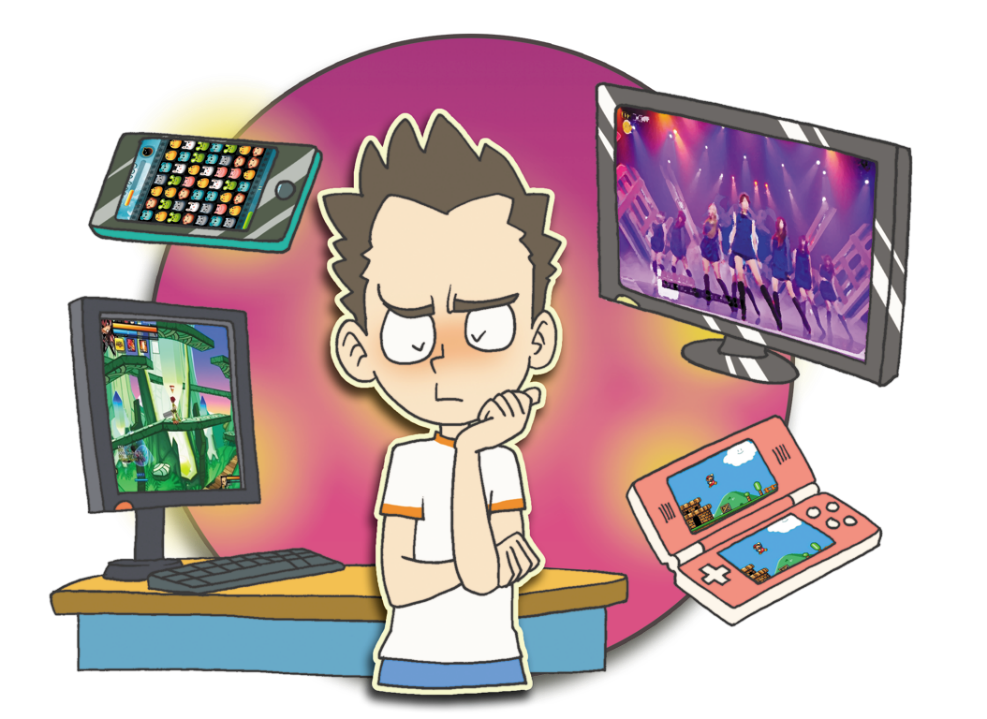 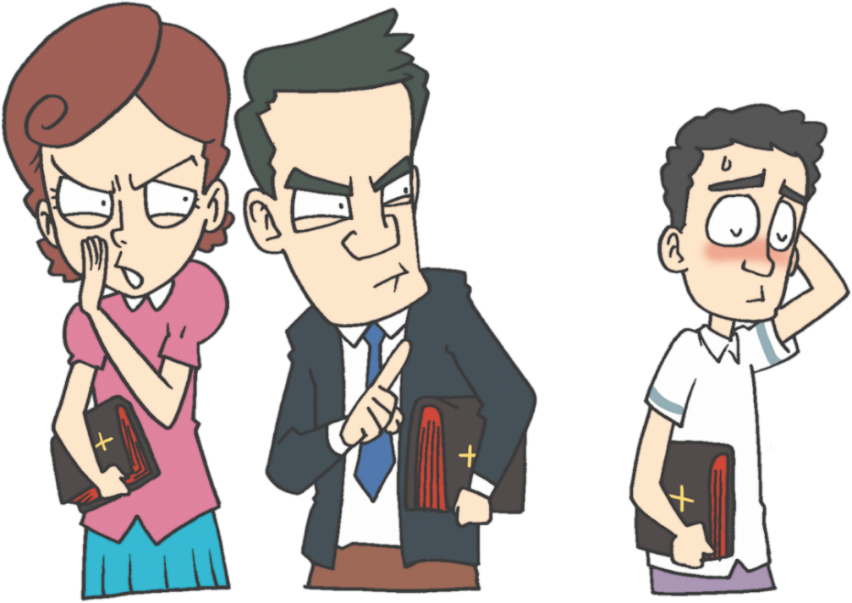 オネシモが　かえられた　ように
かみさまは　どんな　ひとも　
かえることが　できます
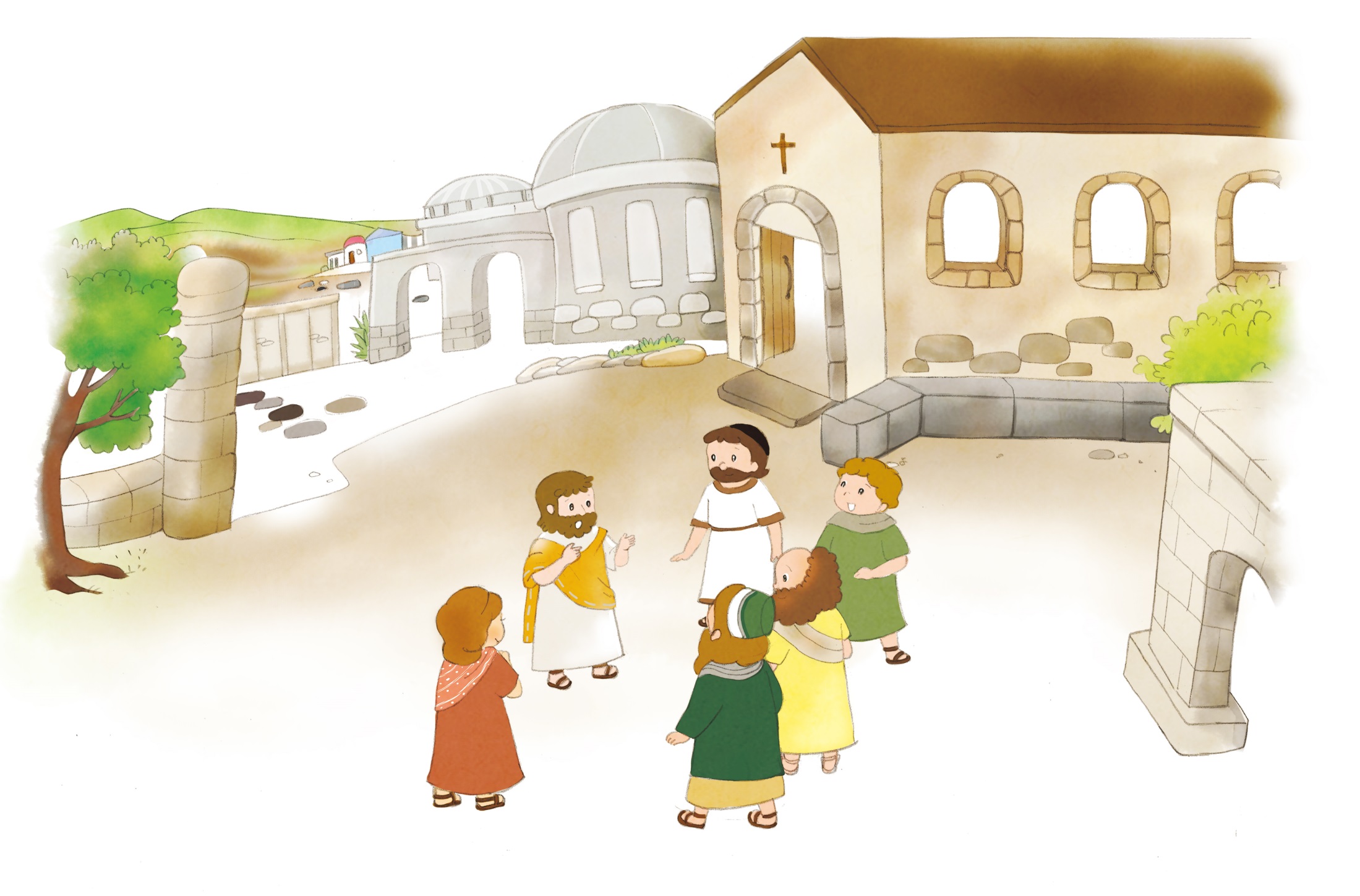 わたしの　まわりにも　オネシモのように　すてられた　ひとが　いないか　かんがえてみて　でんどうの　ために　いのりましょう
.
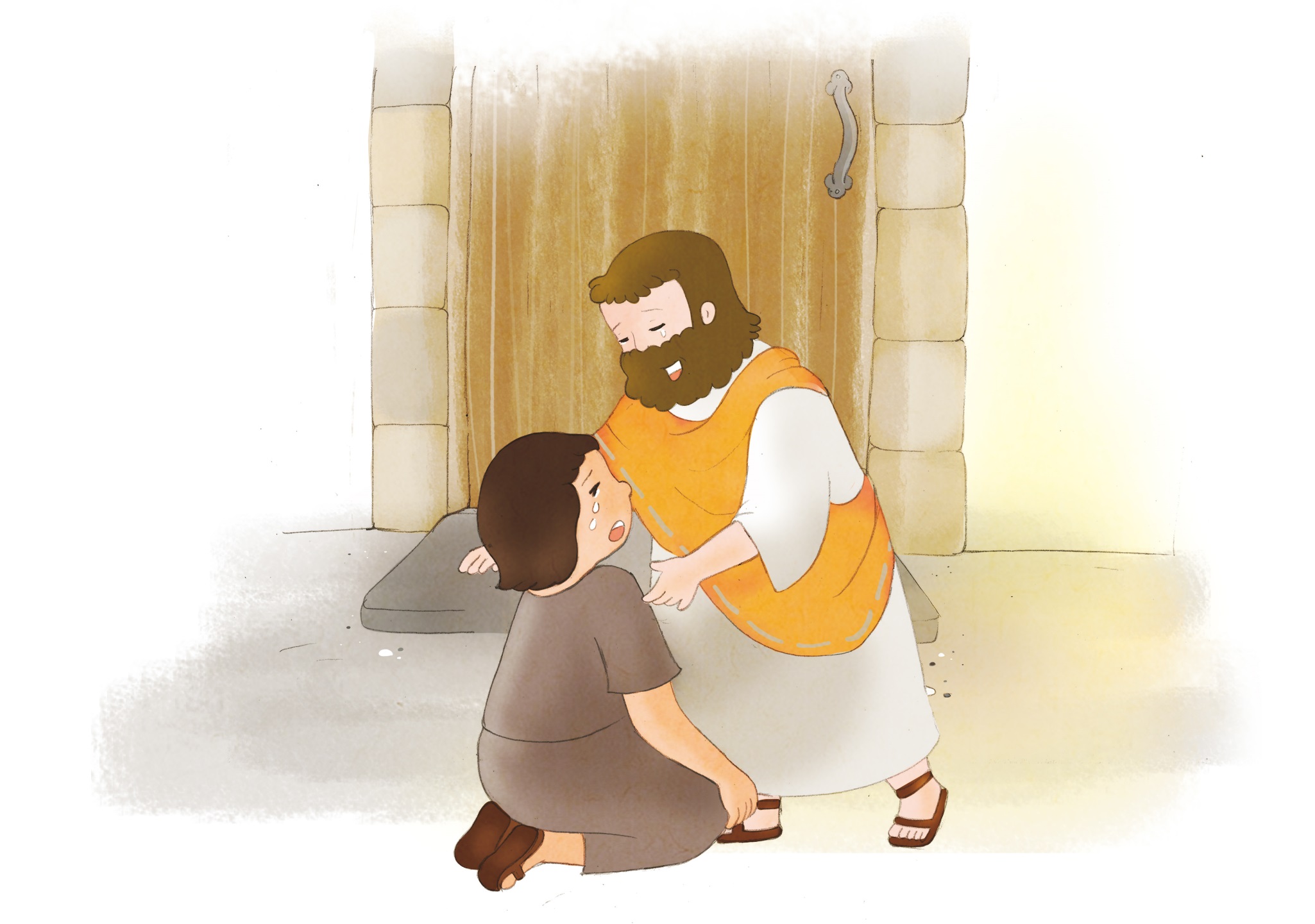 フォ
ー
ラム
し
て
いん
し
よう
こく
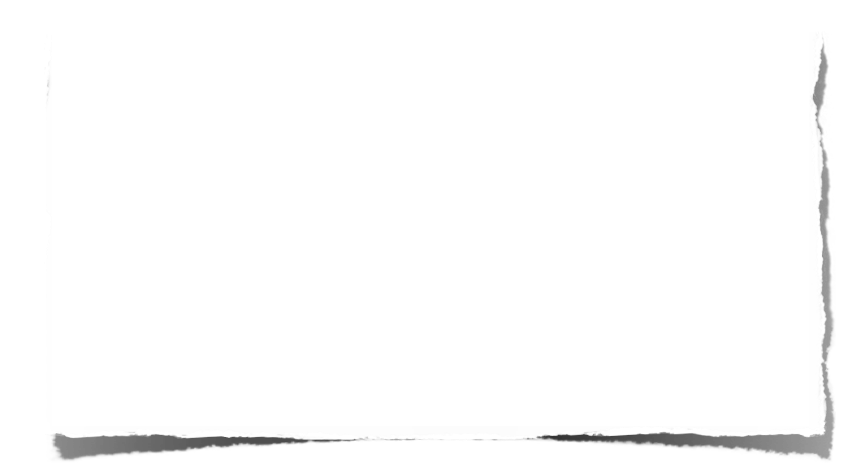 みことばの　なかで　いちばん　こころに　
のこった　ことを　フォーラムしよう
わたしの　でんどうに　ついて　フォーラムしよう
こんしゅう　じっせんすることに　ついて
フォーラムしよう